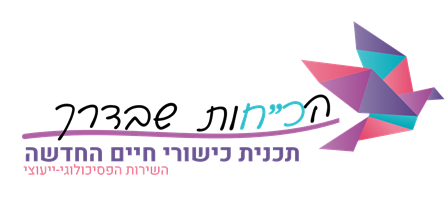 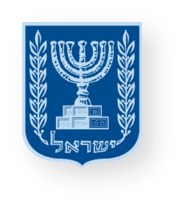 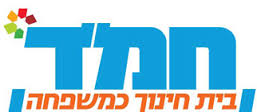 יחידת לימוד בכישורי חיים
מיומנויות לחיזוק כוחות וחוסן להתנהלות מיטבית
חנוכה
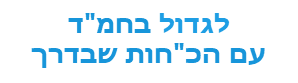 משרד החינוך
מינהל פדגוגי
אגף בכיר שירות פסיכולוגי ייעוצי
"שָׁלַחְתִּי לְךָ אוֹר בְּמַתָּנָה"
"המדליק נר מנר, זה דולק וזה אינו חסר"
 ( במדבר רבה, פרשה י''ג).
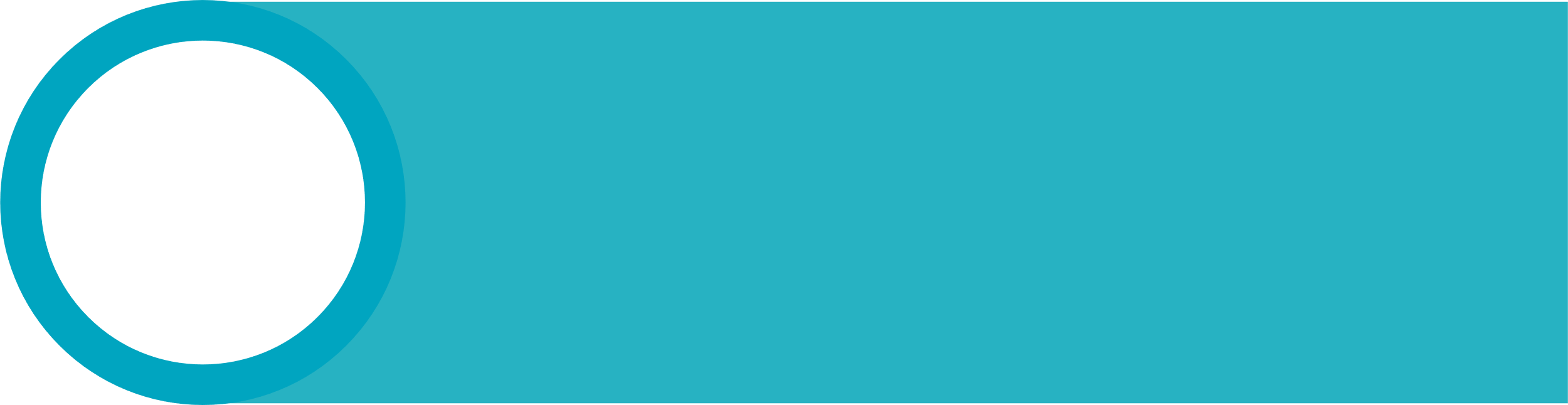 מיומנות מרכזיתמודעות חברתית
שכבות א-ג בנים /מעורבת חמ"ד
[Speaker Notes: מטרת המפגש: 
חנוכה הוא חג האורות, חג שבו אנו מדליקים נרות שמפיצים אור חם ונעים. 
ניתן להפיץ אור גם דרך מעשה המבטא טוב-לב ונתינה, מעשה שמאיר את הלב של אחרים. 
במפגש נשוחח עם התלמידים כיצד ניתן להפיץ אור, דרך מעשים קטנים ויומיומיים של נתינה לזולת.

חלק מהציורים במערך נוצרו בעזרת בינה מלאכותית באתר בינג: https://www.bing.com/images/create?FORM=GDPCLS]
"הַמַּדְלִיק נֵר מִנֵּר, זֶה דּוֹלֵק וְזֶה אֵינוֹ חָסֵר"
 ( בְּמִדְבַּר רַבָּה, פָּרָשָׁה י''ג).
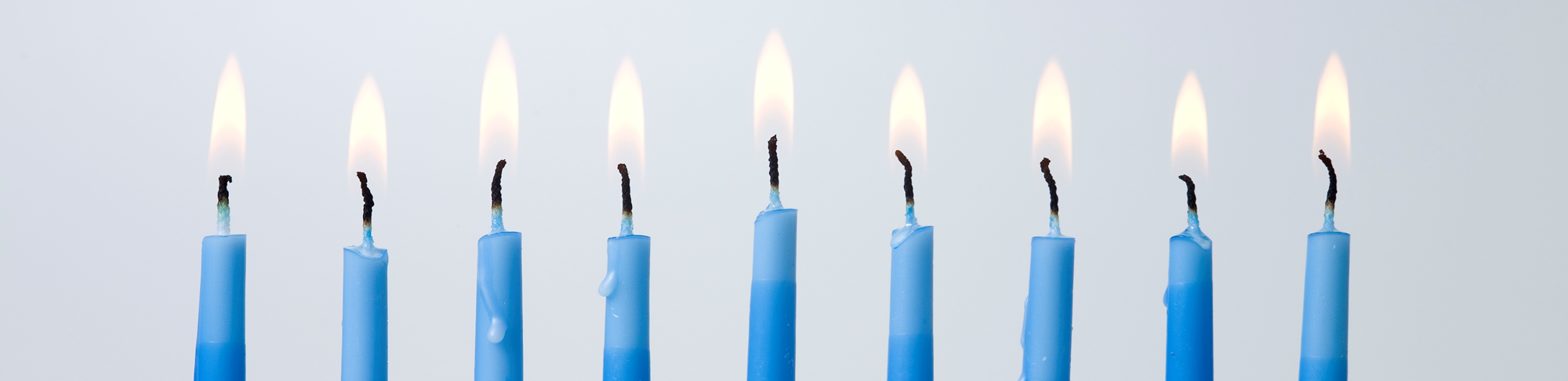 [Speaker Notes: האדם שנותן מעצמו ותורם לזולת, לא מחסיר מעצמו שום דבר. הוא אינו מתרוקן, אלא נשאר מלא כפי שהיה.
 כאשר אתה עוזר לחבר אתה משמח אותו, ואתה בעצמך נהיה שמח על המעשה הטוב שעשית. 
 אחד מערכיו של חג החנוכה הוא נתינה.
 השמש בחנוכייה נותן מהאור שלו ומדליק את שאר הנרות, והוא עצמו נשאר דולק עימם ומעצים את האור בבית.
 כך קורה גם בעצם הנתינה שלנו אחד כלפי השני. אנו עוזרים לאחר וביחד מתגברים על כל המכשולים ומעצימים את האור בעם ישראל ובעולם כולו.
מתוך אתר בי"ס אשכולות ראשון לציון ))]
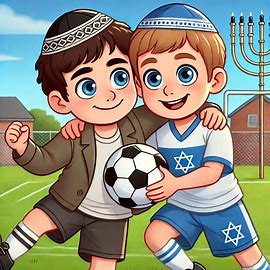 מִיכָאֵל וְיָנִיב הֵם חֲבֵרים טוֹבים מְאוֹד. 
הֵם אוֹהֲבים לַעֲשׂוֹת הַכֹּל בְּיַחַד.
לְשַׂחֵק בְּתוֹפֶסֶת בַּהַפְסָקָה, לִלְמֹד שִׁירִים  חֲדָשִׁים, לְשַׂחֵק כַּדּוּרֶגֶל וַאֲפִלּוּ לְלַטֵּף אֶת הַכַּלְבָּה בְּאַפִּי שֶׁל תֹּמֶר הַשּׁוֹמֵר, שֶׁעוֹמֶדֶת בַּכְּנִיסָה לְבֵית הַסֵּפֶר.
[Speaker Notes: הנחייה למורה: יש לקרא את הסיפור ולאפשר למספר תלמידים לשתף בדברים שהם אוהבים לעשות עם חברים]
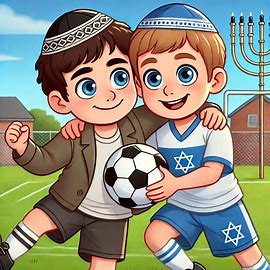 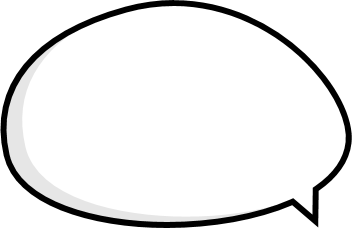 וְאֵלּוּ דְּבָרִים אַתֶּם אוֹהֲבִים לַעֲשׂוֹת בְּיַחַד עִם חֲבֵרִים?
[Speaker Notes: הנחייה למורה: יש לקרא את הסיפור ולאפשר למספר תלמידים לשתף בדברים שהם אוהבים לעשות עם חברים]
בְּיוֹם רִאשׁוֹן, כַּאֲשֶׁר מִיכָאֵל הִגִּיעַ לְבֵית הַסֵּפֶר, הוּא שָׂם לֵב שֶׁיָּנִיב נִרְאֶה עָצוּב. יָנִיב סִפֵּר לוֹ שֶׁהַיּוֹם בַּבֹּקֶר הוּא רָצָה לָקַחַת אִתּוֹ בַּכִּיס אֶת הָאֶבֶן הַקְּטַנָּה וְהַיָּפָה שֶׁמָּצא בְּטִיּוּל בְּשָׁבוּעַ שֶׁעָבַר, אַךְ לֹא מָצָא אוֹתָהּ בְּשׁוּם מָקוֹם. זֶה הֶעֱצִיב אוֹתוֹ, מִשּׁוּם שֶׁהָאֶבֶן הַזּוֹ הָיְתָה נְדִירָה וּמְיֻחֶדֶת בְּמִינָהּ.
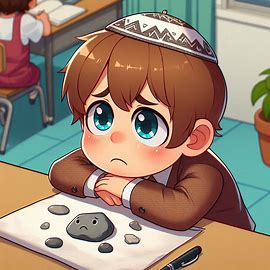 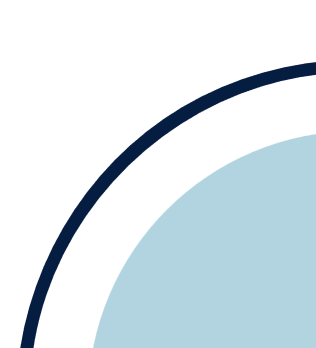 מִיכָאֵל חָשַׁב בְּלִבּוֹ: אֵיךְ אוּכַל לְשַׂמֵּחַ אֶת יָנִיב וּלְהָאִיר אֶת לִבּוֹ? כְּשֶׁיָּנִיב עָצוּב, זֶה עוֹשֶׂה גַּם אוֹתִי קְצָת עָצוּב וַאֲנִי רוֹצֶה שֶׁהוּא יַחְזֹר לְחַיֵּךְ.
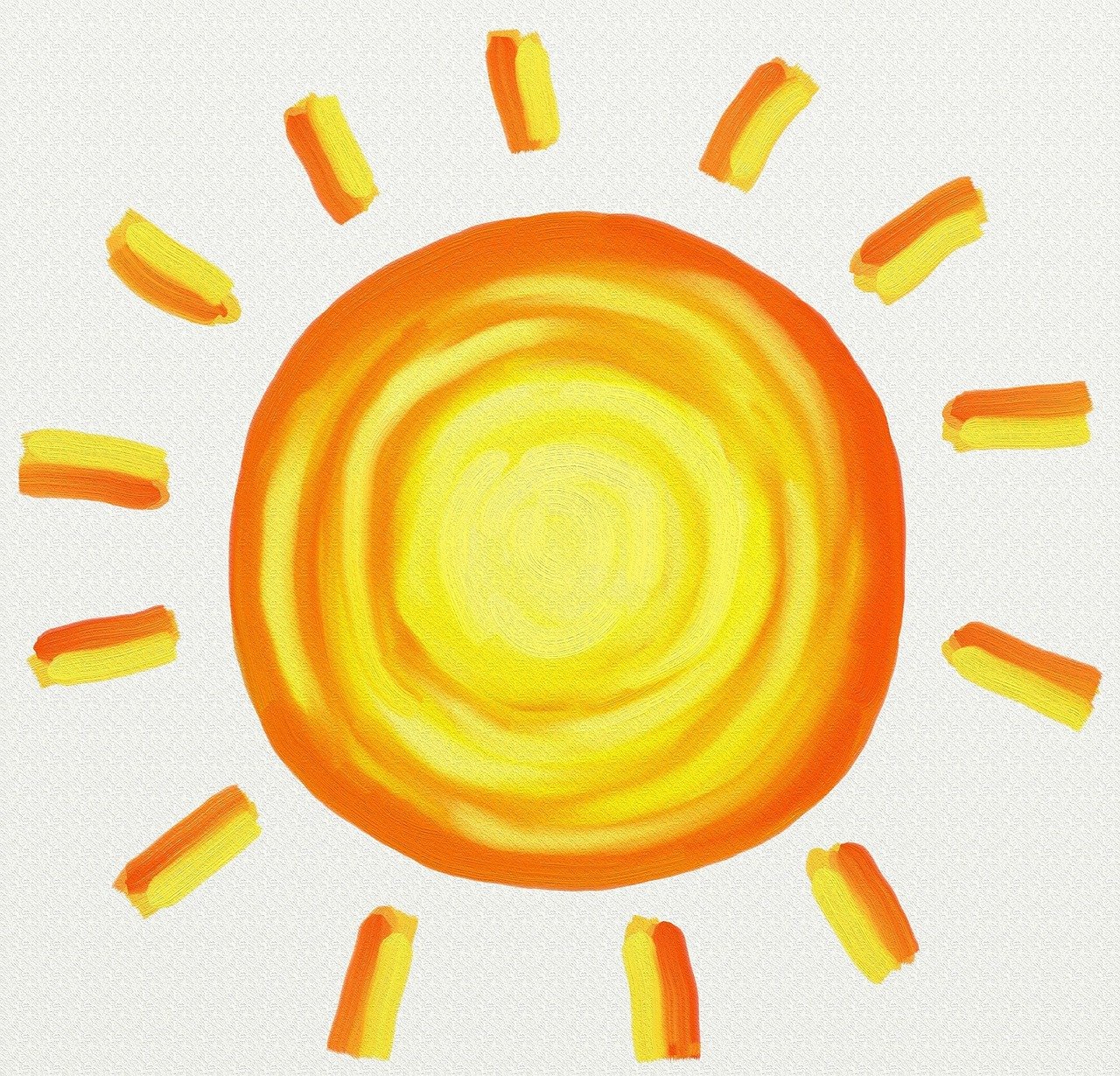 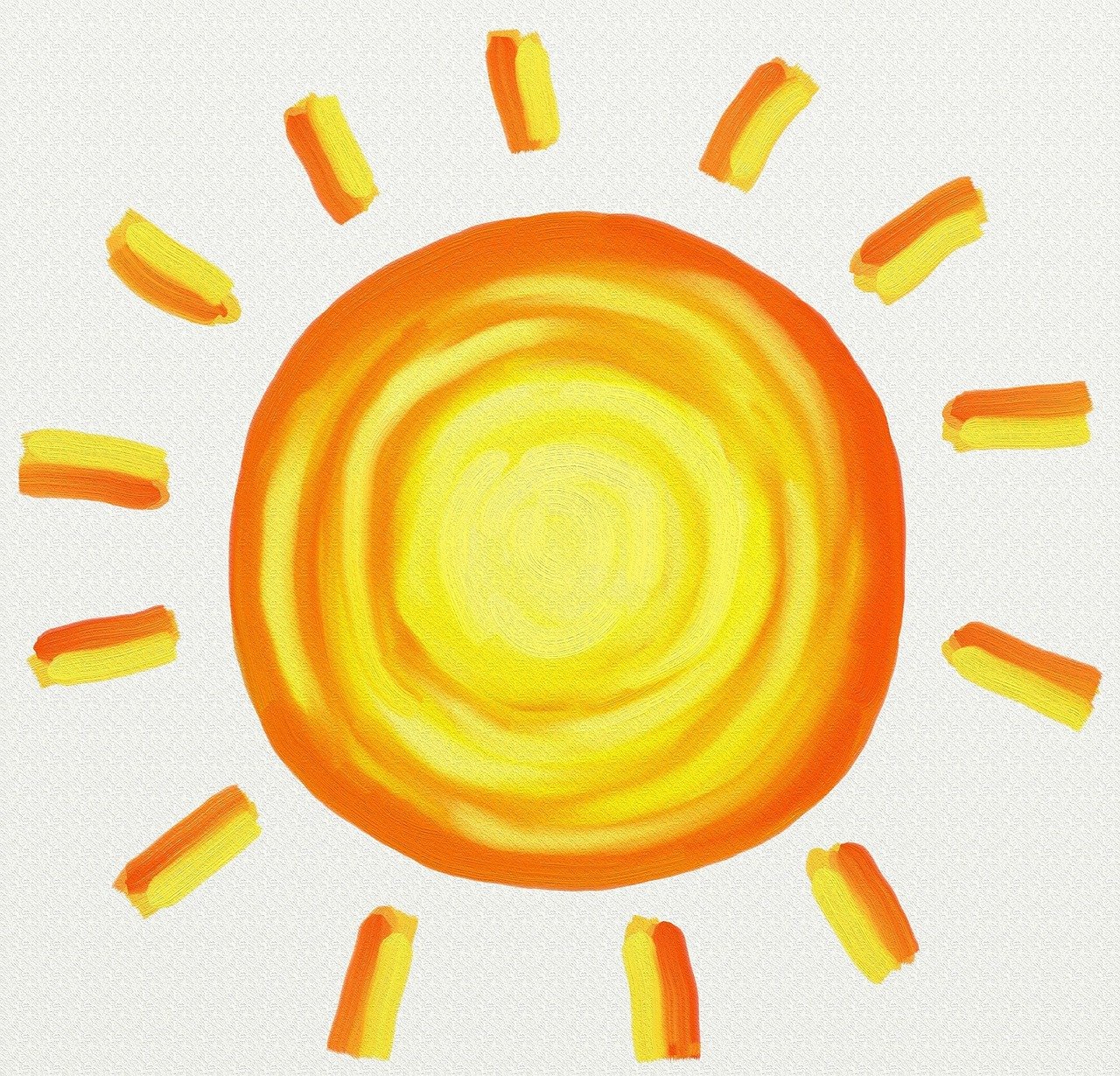 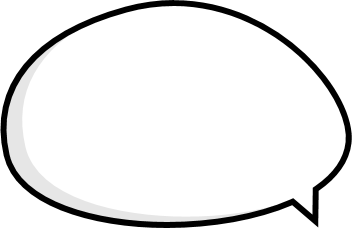 וּמָה מְשַׂמֵּחַ אֶתְכֶם? 
מָה מֵאִיר לָכֶם אֶת הַלֵּב?
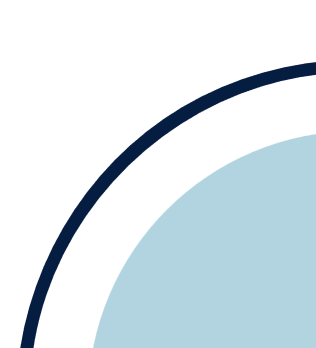 מִיכָאֵל הֶחֱלִיט לְצַיֵּר לְיָנִיב צִיּוּר. הוּא צִיֵּר דֶּשֶׁא שָׁמַיִם וְכוֹכָבִים, אֲבָנִים יָפוֹת וְצִפּוֹרִים. הוּא אֲפִלּוּ נִיסָה לְצַיֵּר דְּמוּת צִבְעוֹנִית מְשַׂחֶקֶת כַּדּוּרֶגֶל כִּי הוּא יוֹדֵעַ כַּמָּה יָנִיב אוֹהֶב דְּמוּיוֹת כָּאֵלֶּה עִם כַּדּוּרֶגֶל, לַמְרוֹת  שֶׁהוּא לֹא כֹּל כָּךְ יוֹדֵעַ לְצַיֵּר , הוּא הִתְאַמֵּץ, כִּי הוּא יָדַע שֶׁזֶּה יְשַׂמֵּחַ אֶת יָנִיב, וְזֶה כָּל מָה שֶׁהוּא רָצָה. הוּא כָּתַב לוֹ גַּם כַּמָּה מִלִּים טוֹבוֹת לְיַד הַצִּיּוּר.
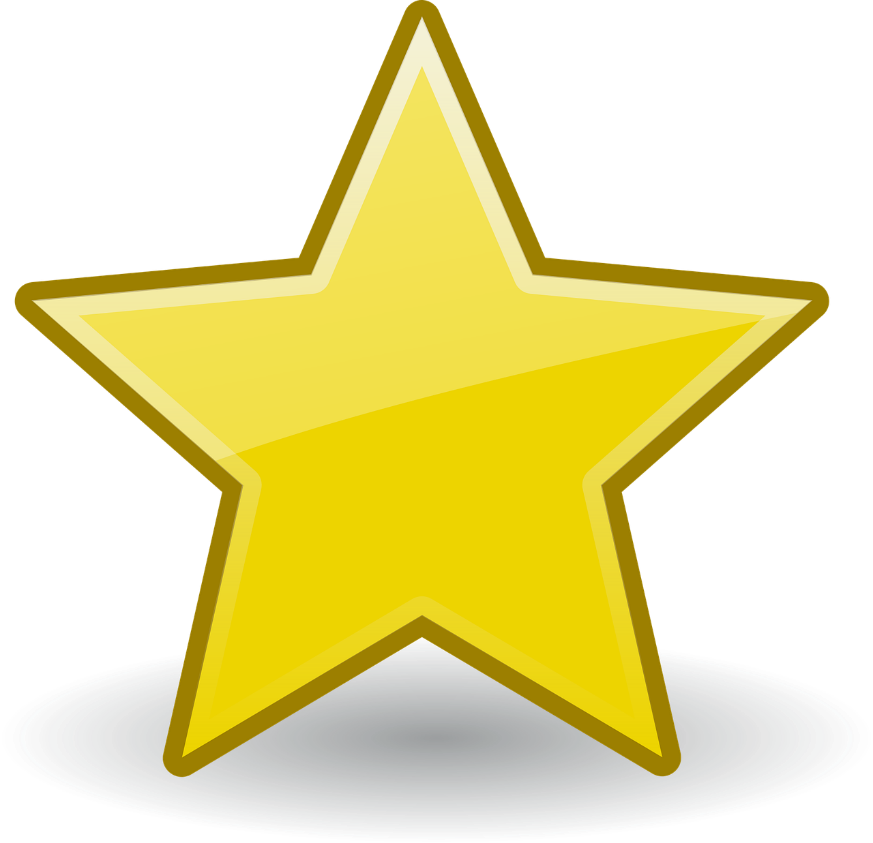 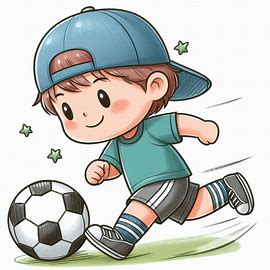 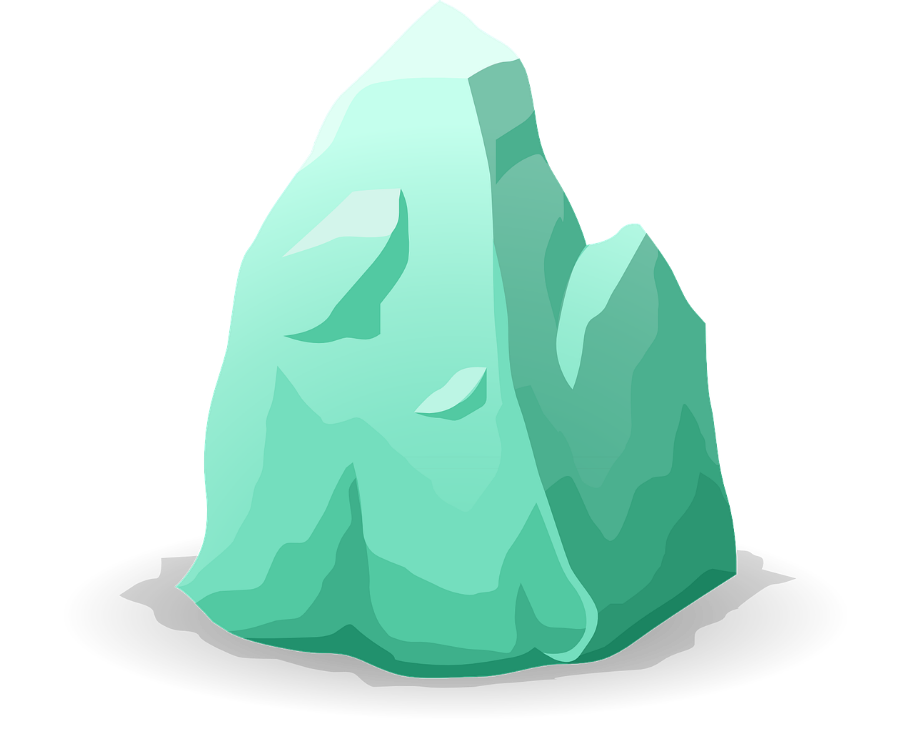 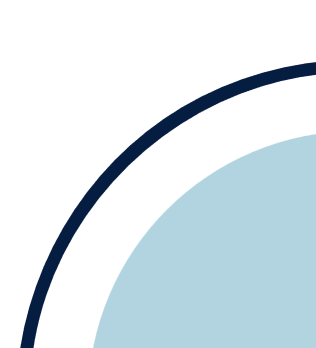 " כִּי הוּא יָדַע שֶׁזֶּה יְשַׂמֵּחַ אֶת יָנִיב, וְזֶה כָּל מָה שֶׁהוּא רָצָה. "
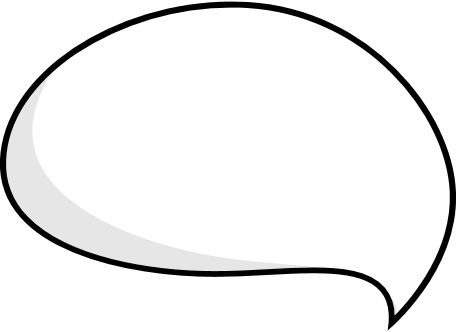 חִשְׁבוּ – מִי שִׂמֵּחַ אֶתְכֶם בַּזְּמַן הָאַחֲרוֹן? 
מָה הוּא אוֹ הִיא עָשׂוּ בִּשְׁבִיל לִגְרֹם לָכֶם לְחַיֵּךְ?
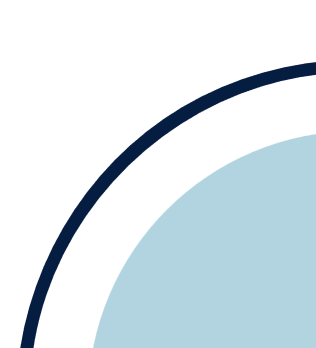 כְּשֶׁיָּנִיב קִבּל אֶת הַמִּכְתָּב, הוּא כָּל כָּךְ שָׂמח. הוּא חִיֵּךְ חִיּוּךְ מָלֵא בְּאוֹר וְהִתְרַגְּשׁוּת.
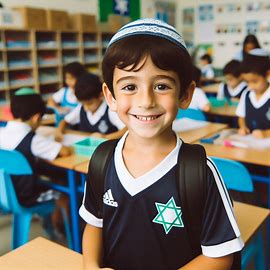 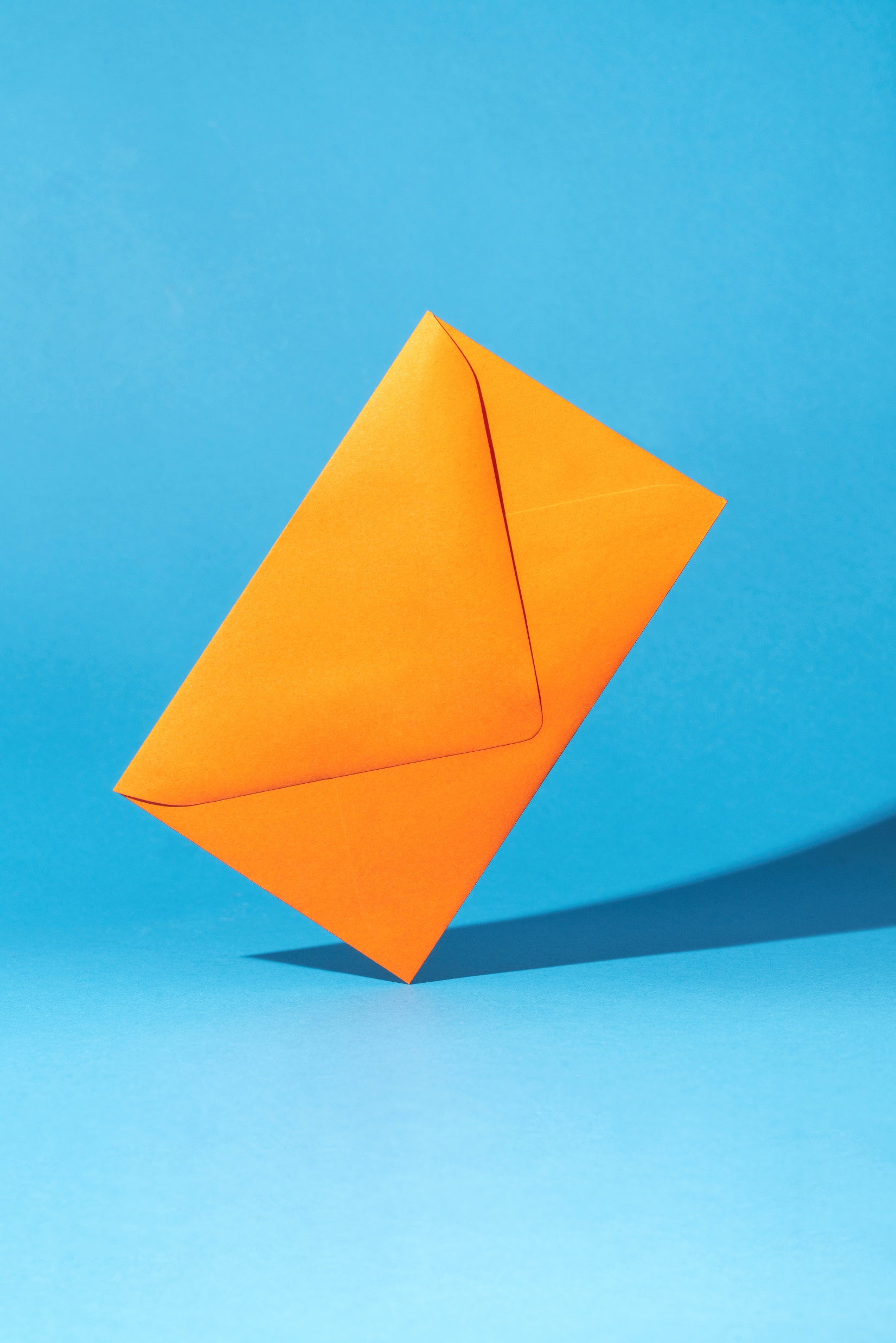 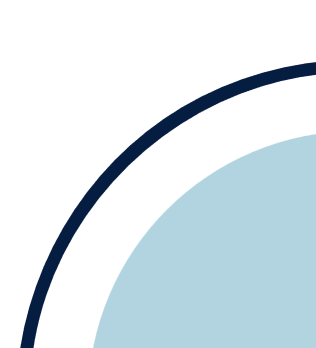 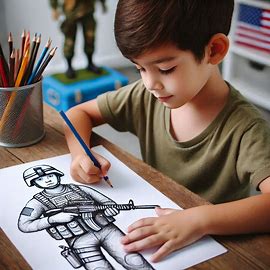 הוּא חָשַׁב לְעַצְמוֹ- הַצִּיּוּר שֶׁל מִיכָאֵל כָּל כָּךְ שִׂמֵּחַ אוֹתִי שֶׁמַּמָּשׁ מִתְחַשֵּׁק לִי לְשַׂמֵּחַ גַּם בְּעַצְמִי. אֲצַיֵּר צִיּוּר יָפֶה לָאָח שֶׁלִּי, אורִי, וְלַחֲבֵרִים שֶׁלּוֹ שֶׁמְּשָׁרְתִים בַּצָּבָא, כְּדֵי שֶׁגַּם הַלֵּב שֶׁלָּהֶם יִתְמַלֵּא אוֹר.
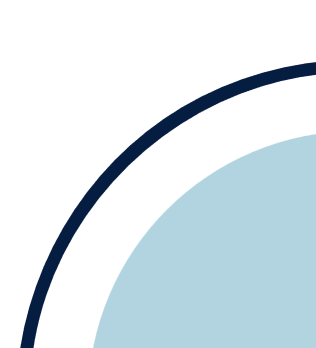 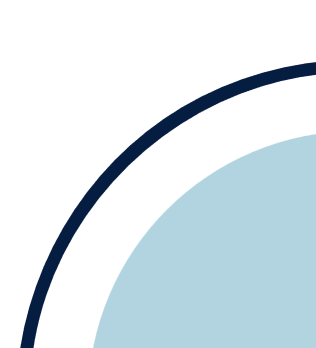 וּמָה לְדַעְתְּכֶם קָרָה בַּהֶמְשֵׁךְ?
נָכוֹן מְאוֹד! 
אוֹרִי וַחֲבֵרָיו  התְרַגּשׁו מְאוֹד גַּם הֵם מֵהַמֶּחֱוָה הַנְּעִימָה 
וְהִמְשִׁיכו לְהָפִיץ אֶת הָאוֹר גַּם לַאֲחֵרִים, כְּמוֹ שֶׁהֵם תָּמִיד עוֹשִׂים בַּצָּבָא. 
וְהָאֲחֵרִים? המְשִׁיכוּ לַאֲחֵרִים אֲחֵרִים!!
ְוכָךְ, כְּמוֹ אוֹר קָטָן שֶׁל נֵר, נִדְלְקוּ חִיּוּכִים רַבִּים מִכָּל עֵבֶר, 
וְאוֹר קָטָן נִהְיָה לָאוֹר גָּדוֹל שֶׁל חִיּוּכִים, שִׂמְחָה וְאַהֲבָה.
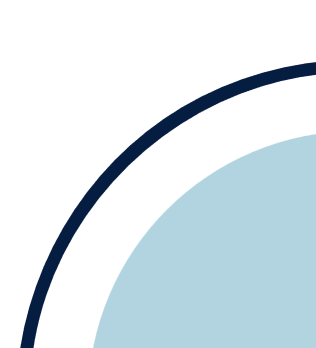 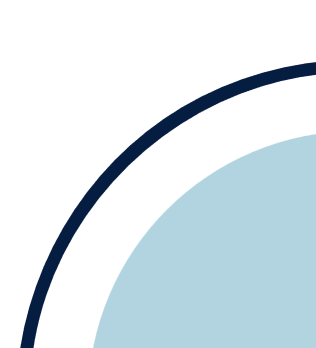 בְּקָרוֹב חַג הַחֲנֻכָּה - חַג הָאוֹרוֹת.
גַּם אֲנַחְנוּ יְכוֹלִים לְהַדְלִיק וּלְהָאִיר. 
לֹא רַק נֵרוֹת אֶלָּא גַּם לְבָבוֹת!
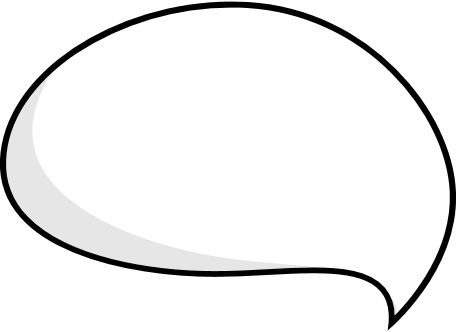 חִשְׁבוּ עַל מִישֶׁהוּ
שֶׁהֱיִיתֶם רוֹצִים לְשַׂמֵּחַ בִּמְיֻחָד, מִיהוּ? מָה לְדַעְתְּכֶם יְשַׂמֵּחַ אוֹתוֹ?
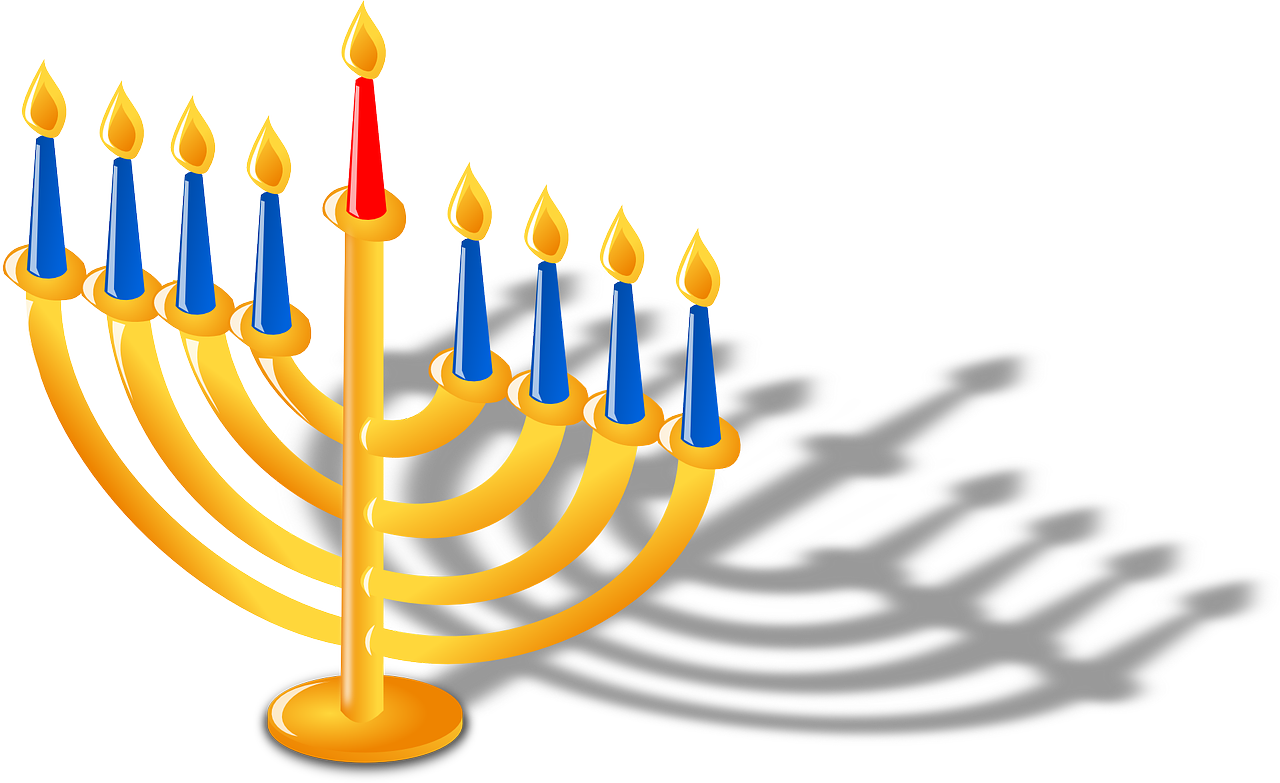 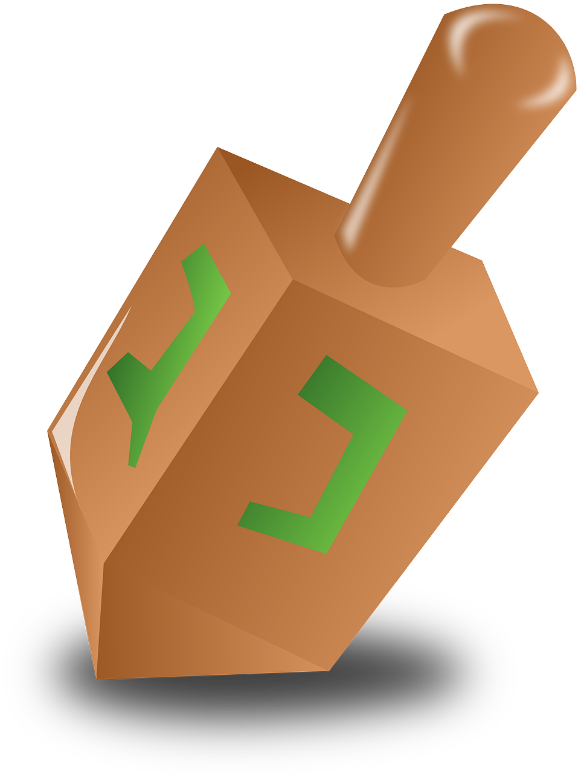 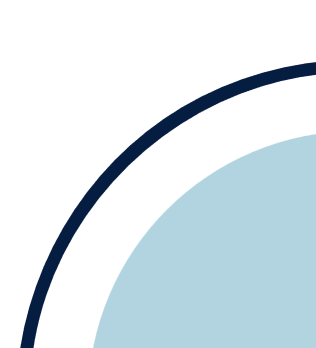 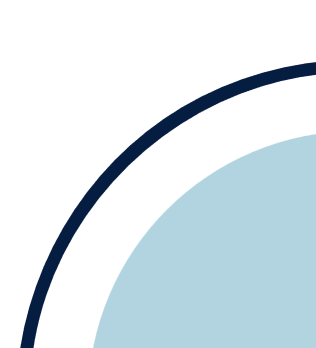 "וּמְאִירִים אֶת הָעוֹלָם בַּתּוֹרָה וּבְמַעֲשִׂים טוֹבִים וּבְכָל מְלֶאכֶת עֲבוֹדַת הַבּוֹרֵא"
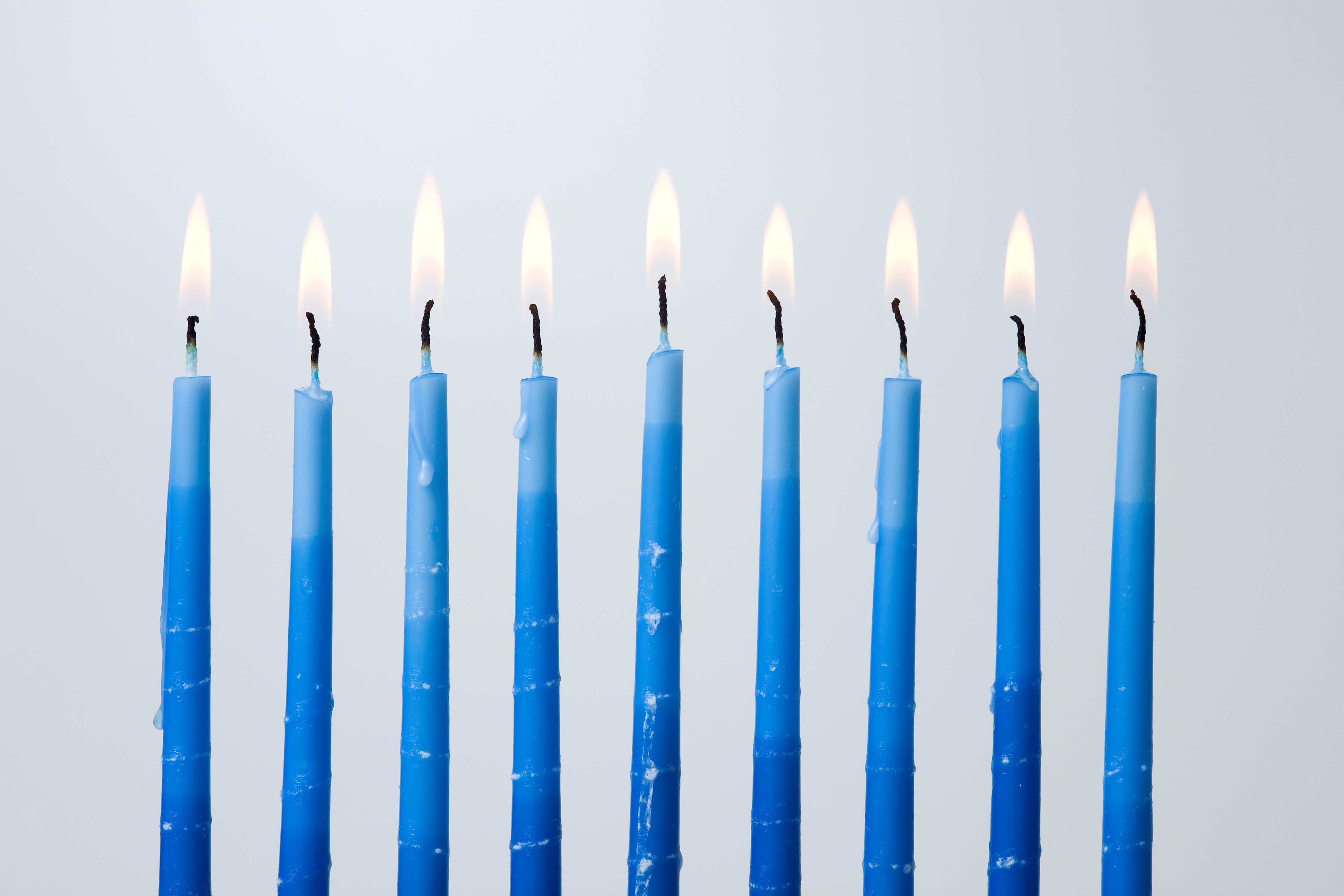 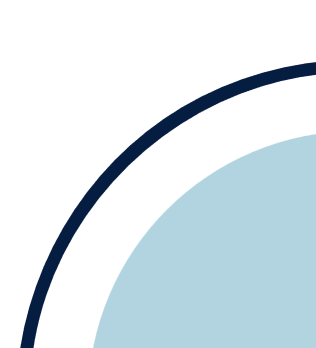 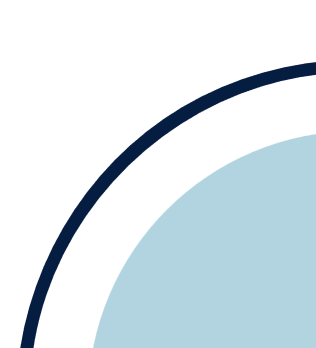 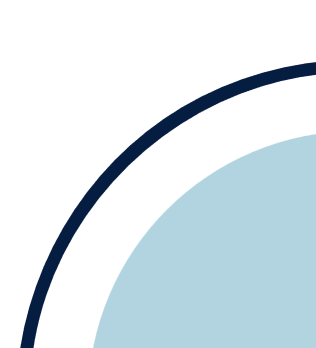 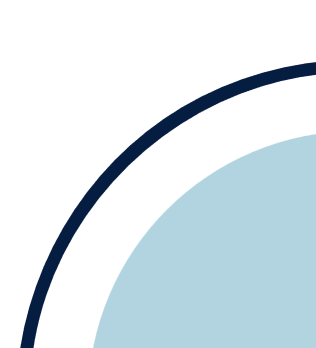 "שָׁלַחְתִּי לך אוֹר בְּמַתָּנָה"
פְּעִילוּת אִישִׁית
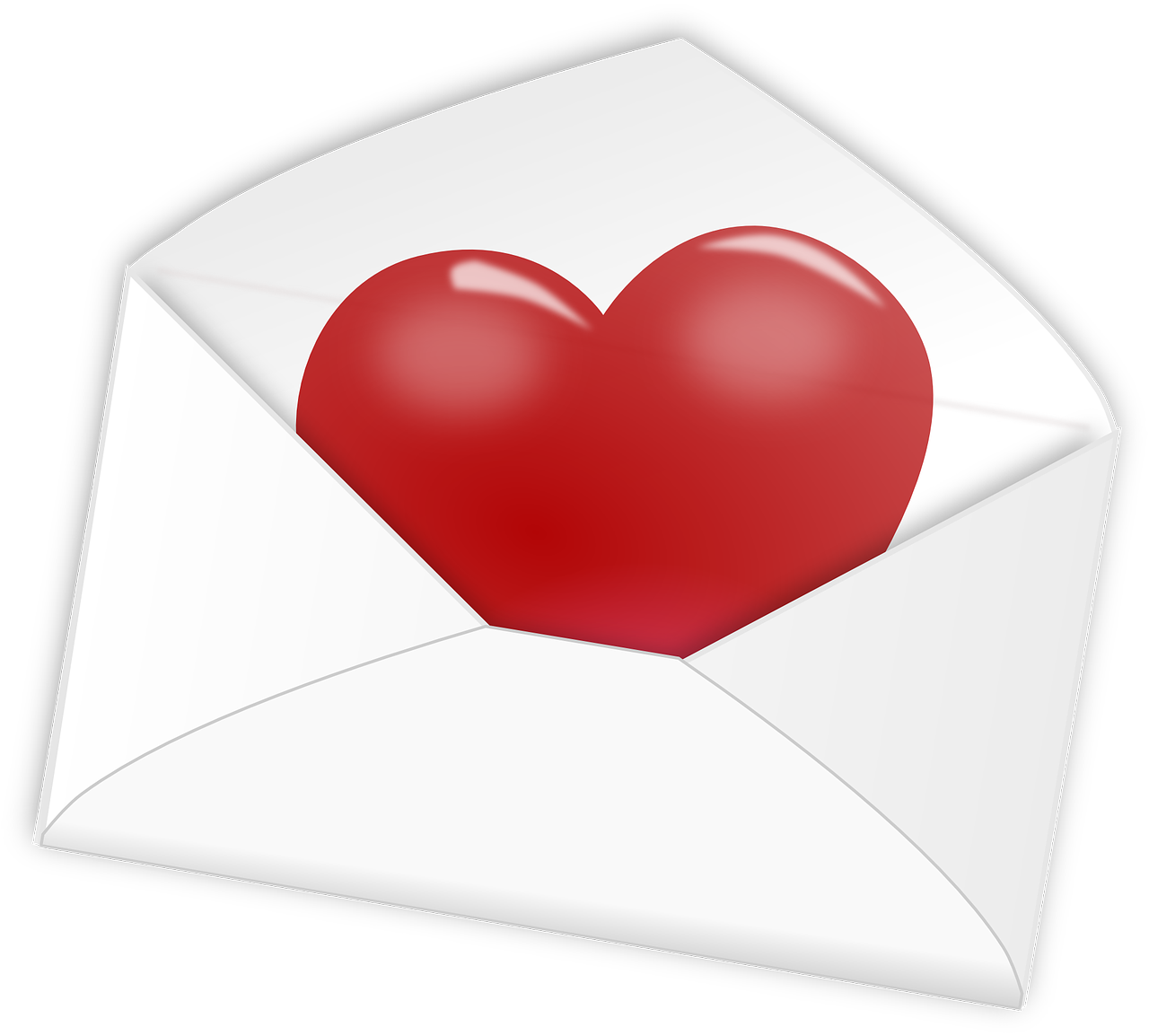 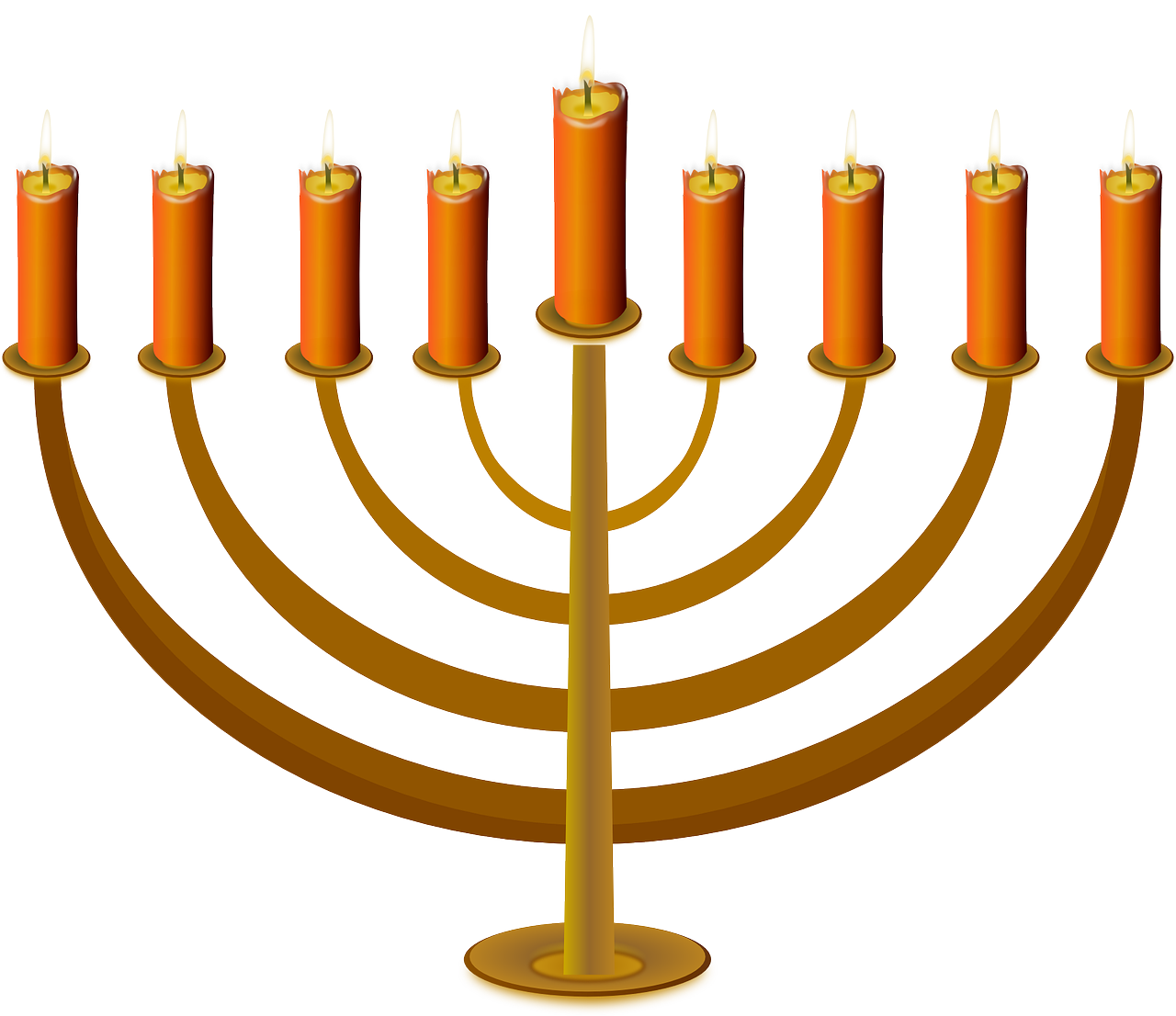 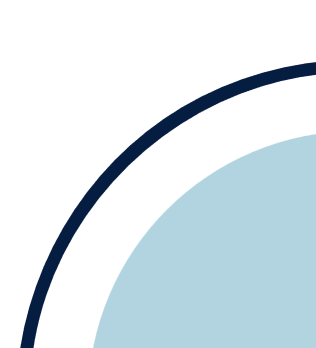 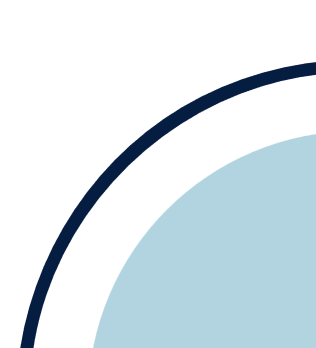 [Speaker Notes: הנחייה למורה: 
נאמר לתלמידים: "הפעילות שנעשה כעת היא אישית ומיוחדת: נכתוב או נצייר מכתב לאדם שיקר לנו – זה יכול להיות חבר טוב, בן משפחה, או מישהו שאנחנו אוהבים במיוחד.
נחשוב מה ישמח את אותו אדם ובמכתב נכתוב או נצייר לו דברים שאנחנו מאחלים לו. נסו לחשוב על דברים חמים ומשמחים שיכולים להאיר לו את היום, להאיר לו את הלב, ממש כמו אור של נר בחנוכה."

דגשים למורה:
- נדפיס לכל תלמיד כרטיס ברכה, מעטפה, ואת הדף עם ציורי הנרות. 
- התלמידים יצרו כרטיס ברכה לחג החנוכה עבור אדם אחד שיקר להם, יצרו/יכתבו דברים שיאירו לו את הלב, שישמחו אותו.
- ניתן להיעזר בדף הנרות המצורף, שבו מופיעים נרות עם מילים חיוביות שונות, כמו 'שמחה', 'אהבה', 'בריאות' ועוד. הנרות יכולים לעזור לתלמידים בבחירת מילים מתאימות שברצונם לאחל לאדם בו בחרו.
- אפשר להציע לתלמידים להדביק את הנרות על המכתב או לשלב את המילים בציור או בכתיבה.
- את המעטפה יש לגזור לפי הסימון המקווקו, לקפל את הדף באמצע בפס הישר ולהדביק את הקצוות.]
להדפסה
חג חנוכה שמח
ממני__________________
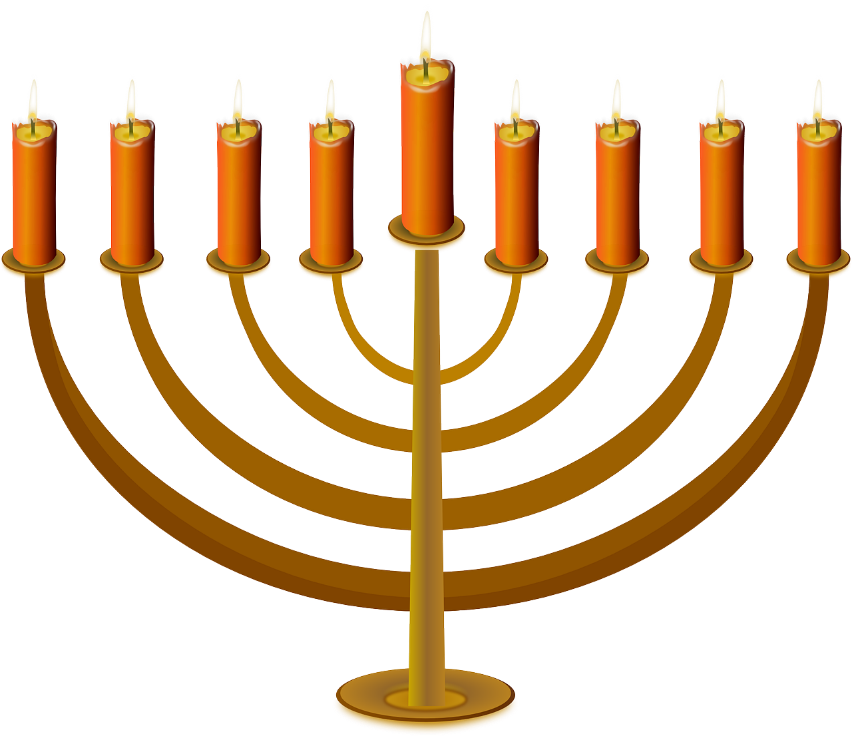 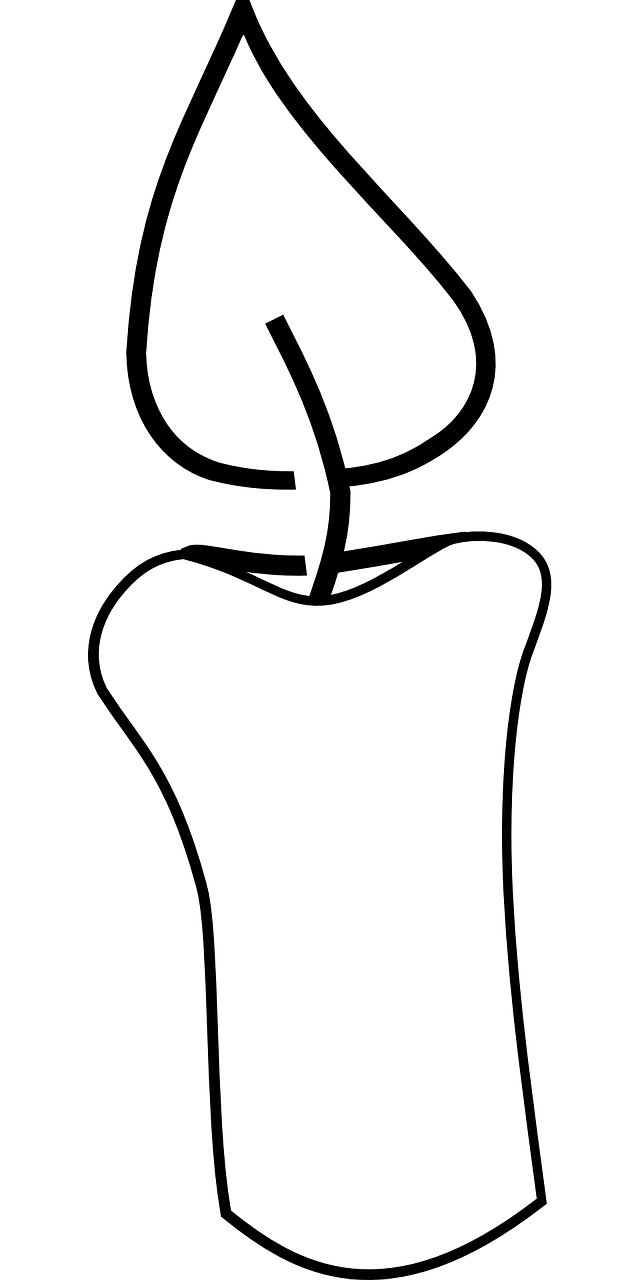 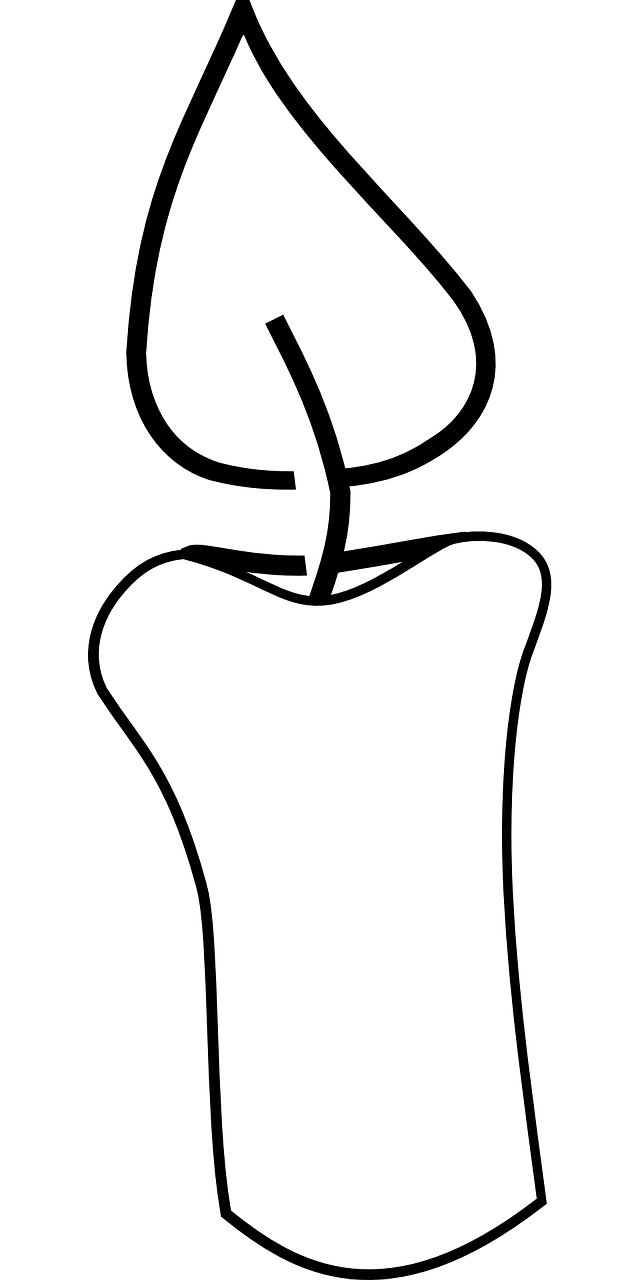 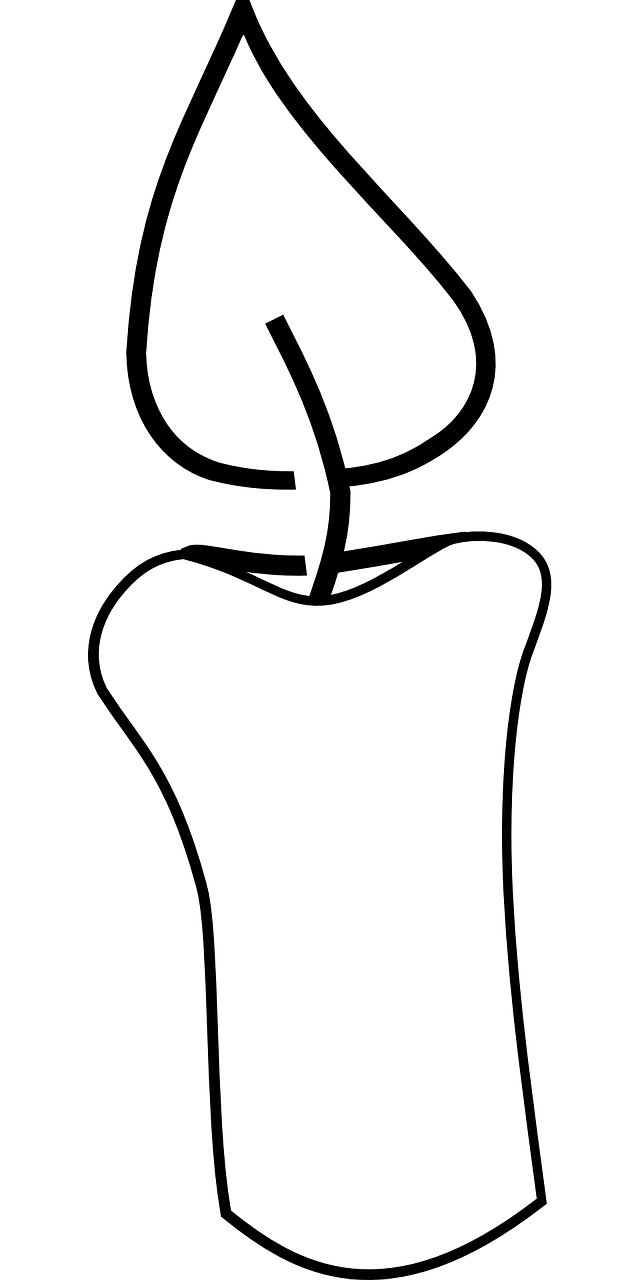 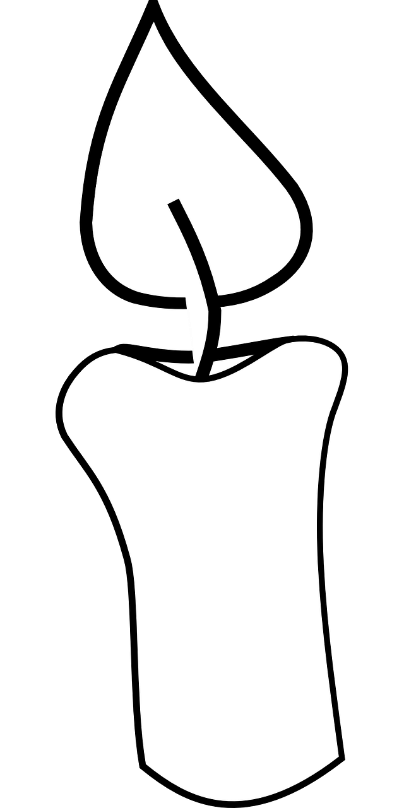 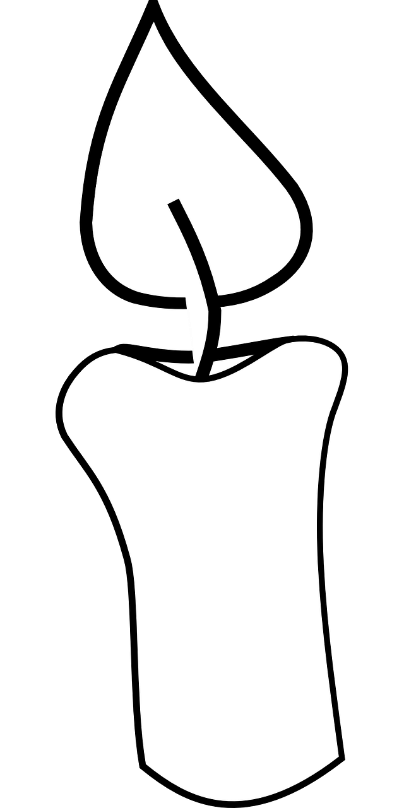 הַצְלָחָה
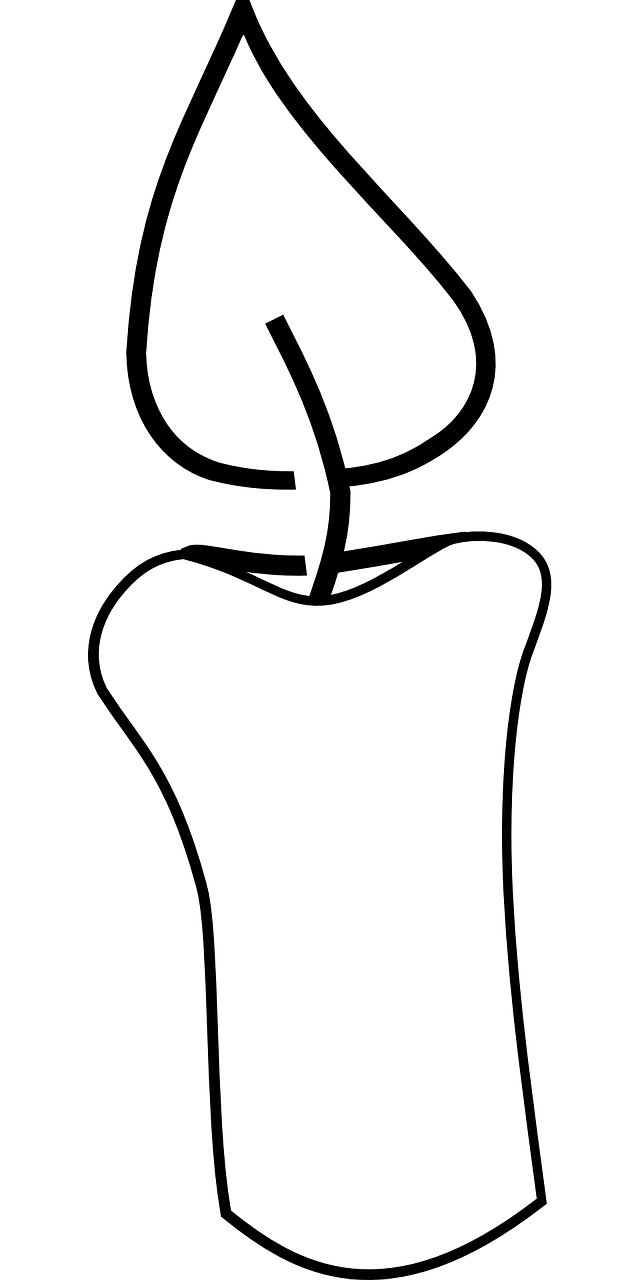 אַהֲבָה
אֱמוּנָה
אֹמֶץ
תִּקְוָה
חִבּוּק
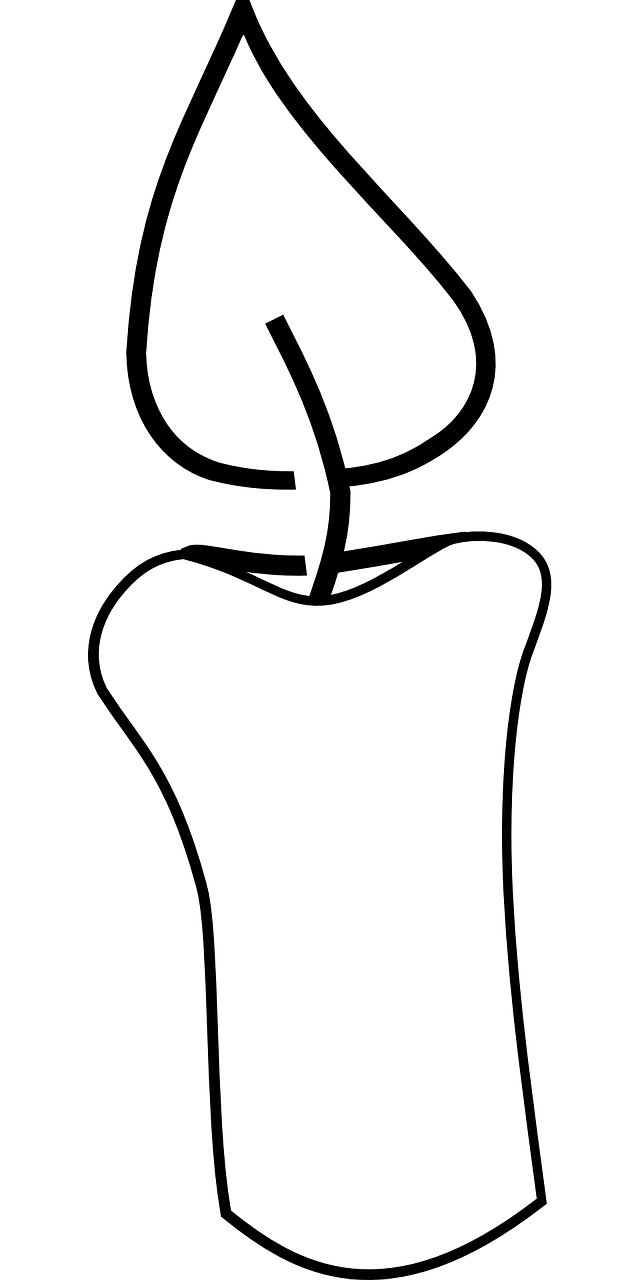 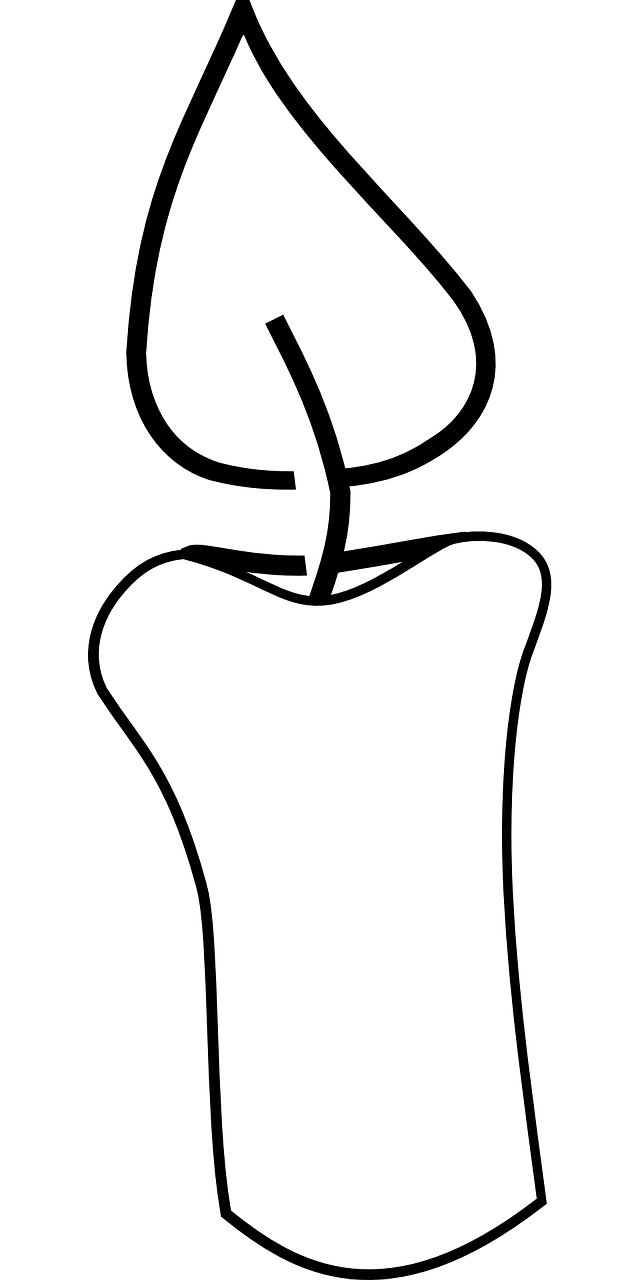 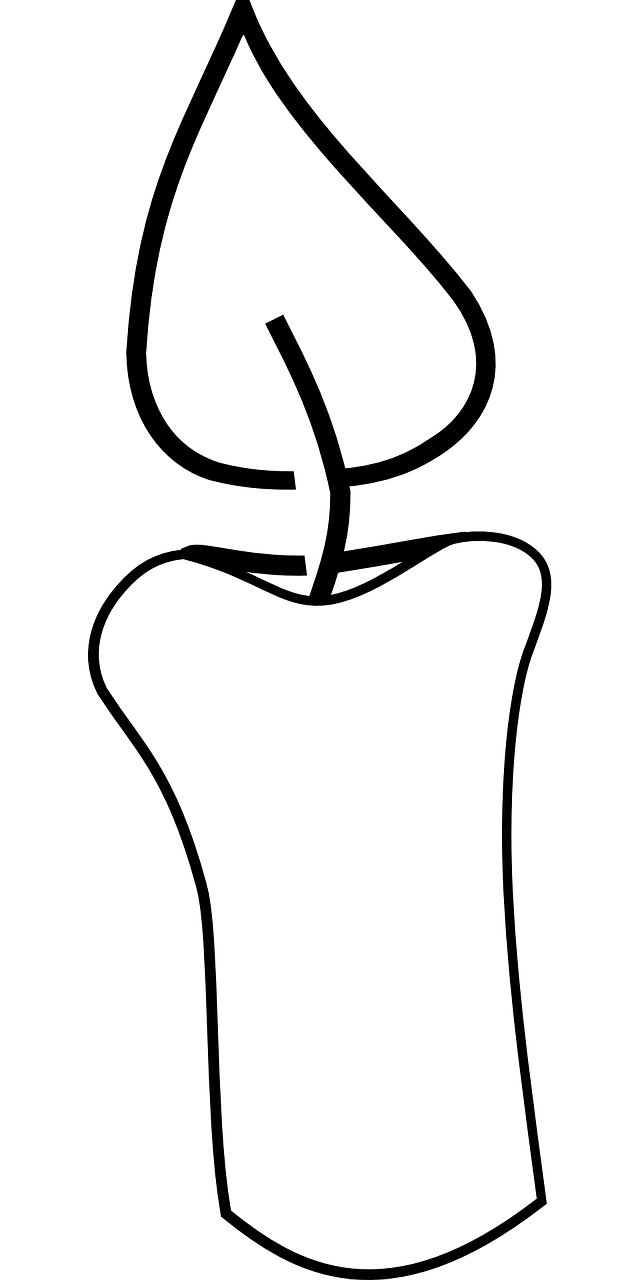 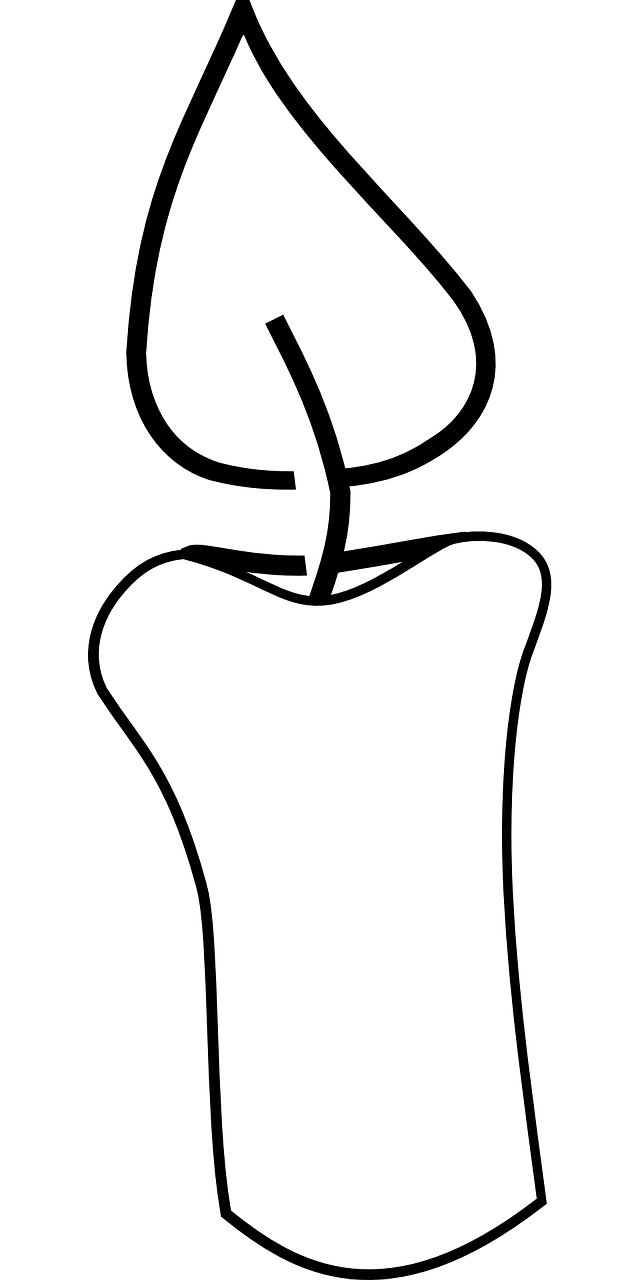 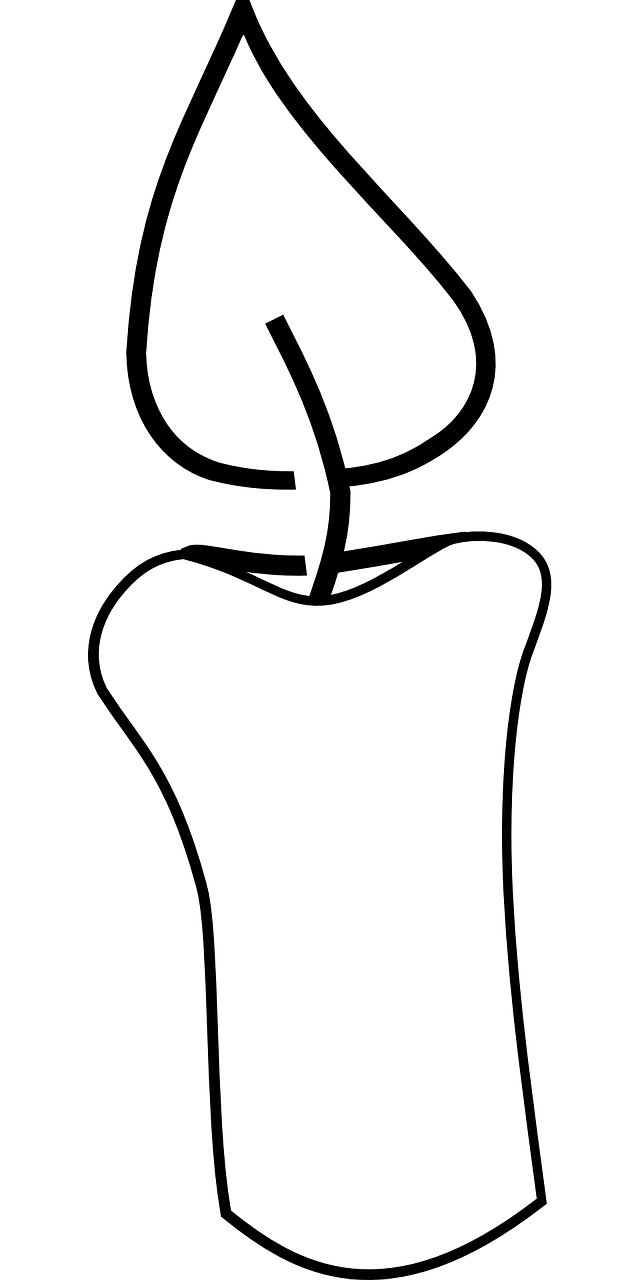 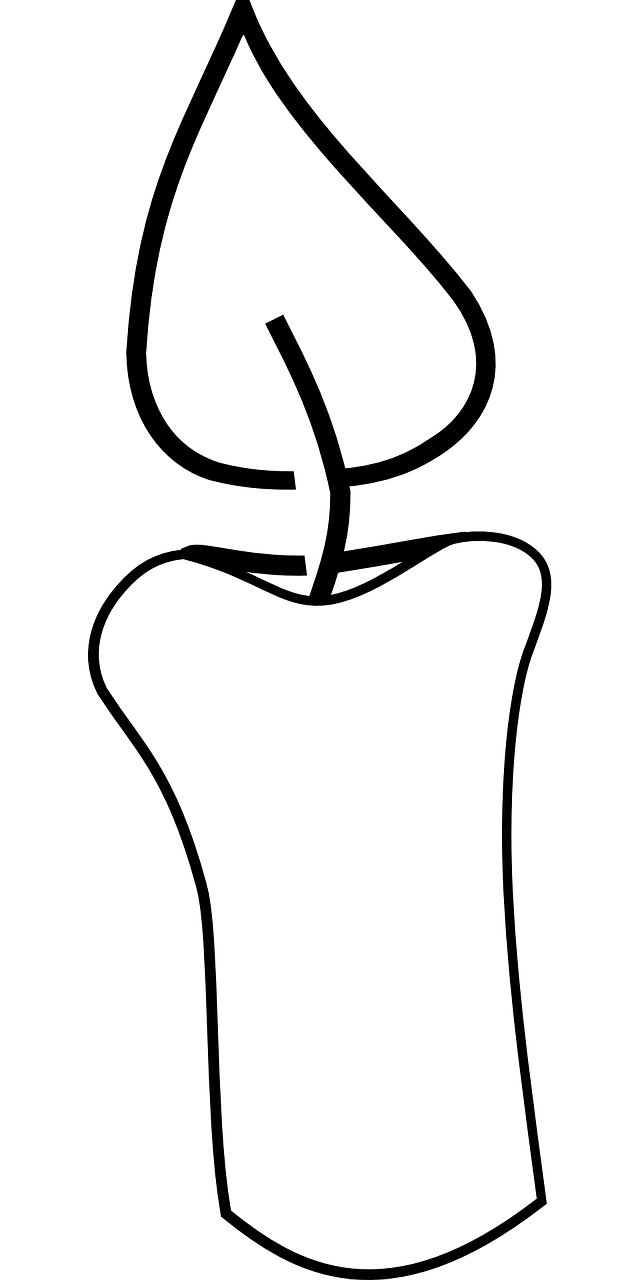 תְּפִלָּה
בְּרִיאוּת
יְצִירָה
חֹפֶשׁ
מַזָּל
חִיּוּךְ
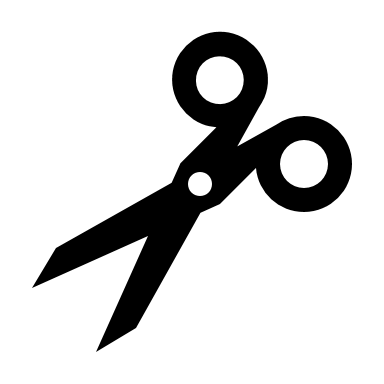 [Speaker Notes: מעטפה להדפסה.]